ANÁLISIS SECTOR CONSTRUCCIÓN
28 junio 2022
Antonio Errázuriz R-T.
Presidente CChC
Nicolás León R.
Gerente de Asuntos Püblicos CChC
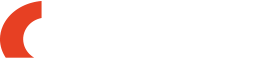 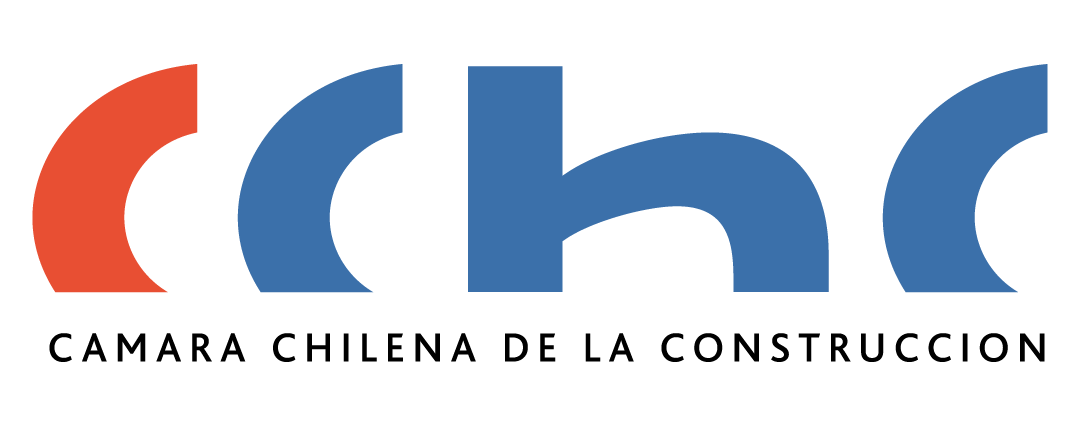 1
EVIDENCIAS DE UN DIFÍCIL INICIO DE AÑO
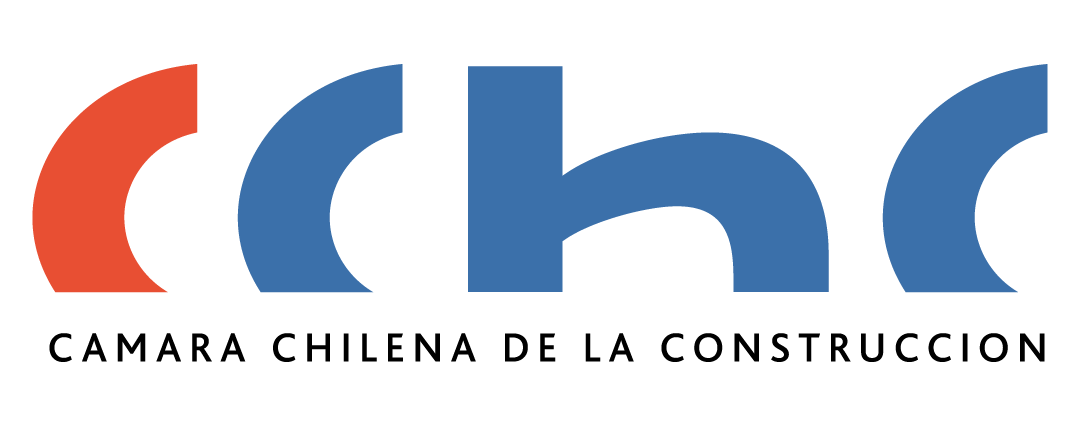 1.1 – EVOLUCIÓN INVERSIÓN EN CONSTRUCCIÓN
En el primer trimestre de este año la inversión en construcción aumentó casi 5% en comparación con el mismo período del año pasado, pero cayó más de 7% respecto del trimestre inmediatamente anterior.
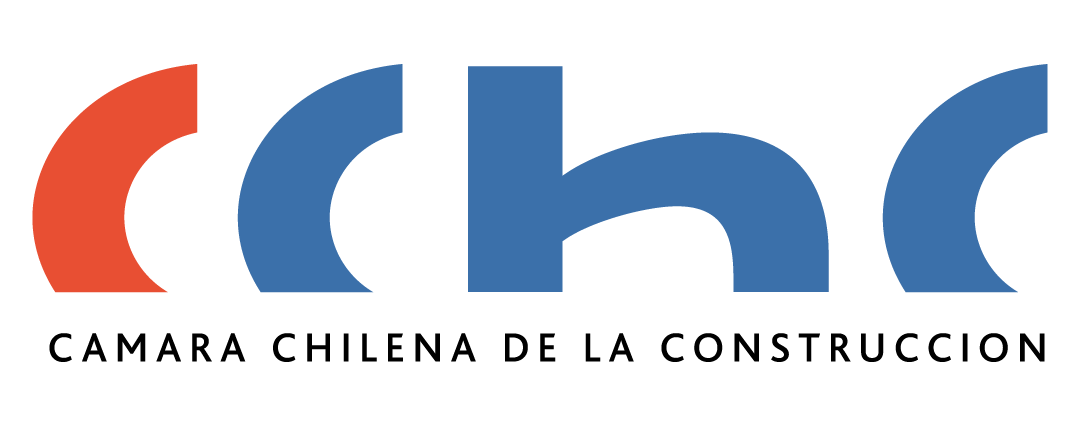 1.2 – EVOLUCIÓN ACTIVIDAD CONSTRUCCIÓN
La mayoría de los indicadores de actividad de la construcción muestran fuertes caídas. Así, el Índice Mensual de Actividad de la Construcción (Imacon) cayó casi 10% anual en abril pasado, tendencia que probablemente persistirá en los próximos meses.
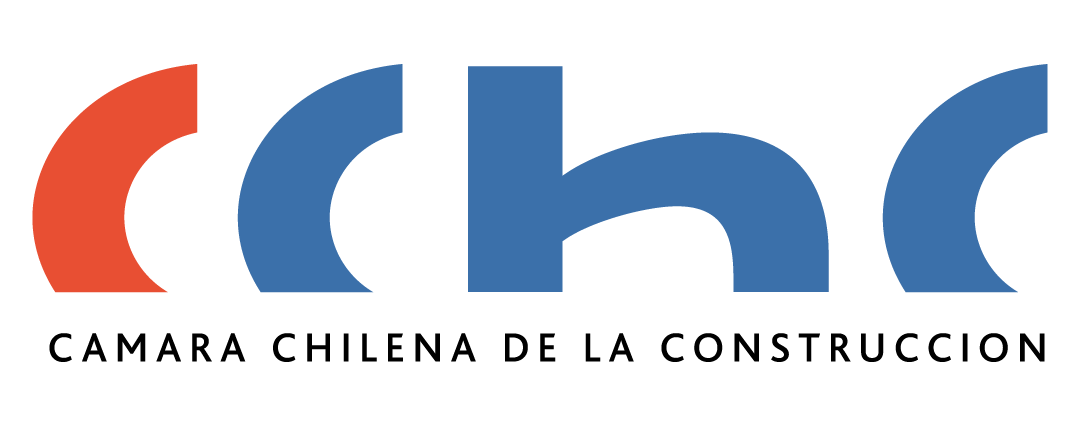 1.3 – EVOLUCIÓN VENTA DE VIVIENDAS (GRAN SANTIAGO 1T-2022)
En el primer trimestre de este año, además, la venta de viviendas en Santiago disminuyó 41% en comparación con igual período de 2021, a raíz de menores ventas tanto de departamentos (-40%) como de casas (-46%). Los datos preliminares de abril y mayo avalan un escenario muy deprimido para la demanda por vivienda, con cifras de ventas similares a las de años de crisis sectorial.
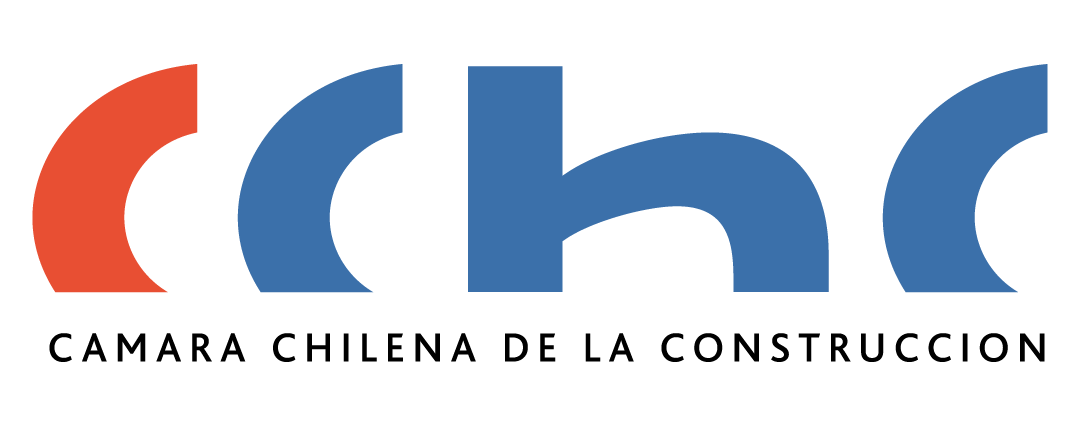 1.4 – EVOLUCIÓN INGRESO NUEVOS PROYECTOS DE VIVIENDA
Ingreso de nuevos proyectos
Fuente: CChC
Se observa también una tendencia a la baja en el ingreso de nuevos proyectos habitacionales. Durante el 1er trimestre de 2022 ingresaron solo 5.361 unidades, lo que implicó una caída de 13% anual y de 7% en el margen (vs. 4to trimestre 2021).
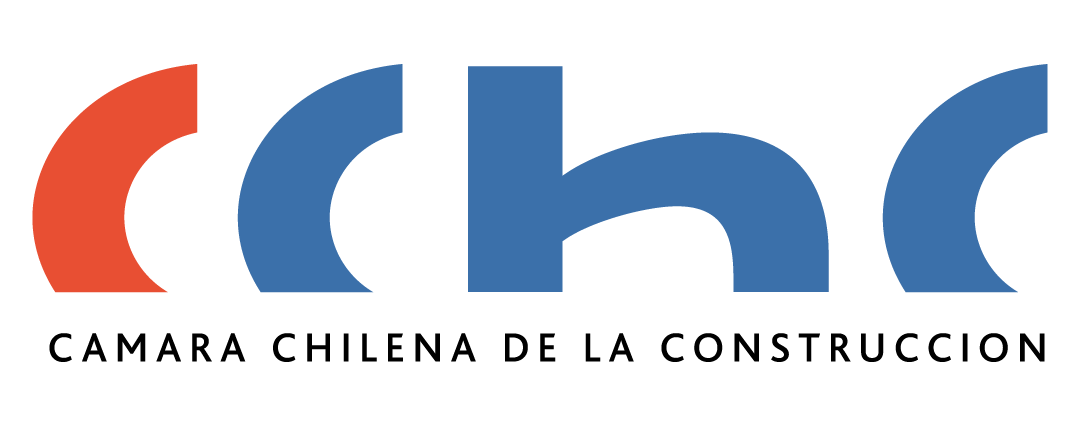 1.5 – EVOLUCIÓN ACTIVIDAD INFRAESTRUCTURA
Índice mensual de actividad en infraestructura
Abril 2022
Abril 2020
Abril 2018
Abril 2019
Abril 2021
Luego de 20 meses de cifras negativas (julio 2019-febrero 2021), la actividad de infraestructura registra 14 meses de crecimiento (marzo 2021-abril 2022). Sin embargo, desde noviembre del año pasado estos incrementos anuales vienen siendo cada vez menores. En abril, por ejemplo, aumentó 9,8% en doce meses y cayó 13,7% respecto de marzo.
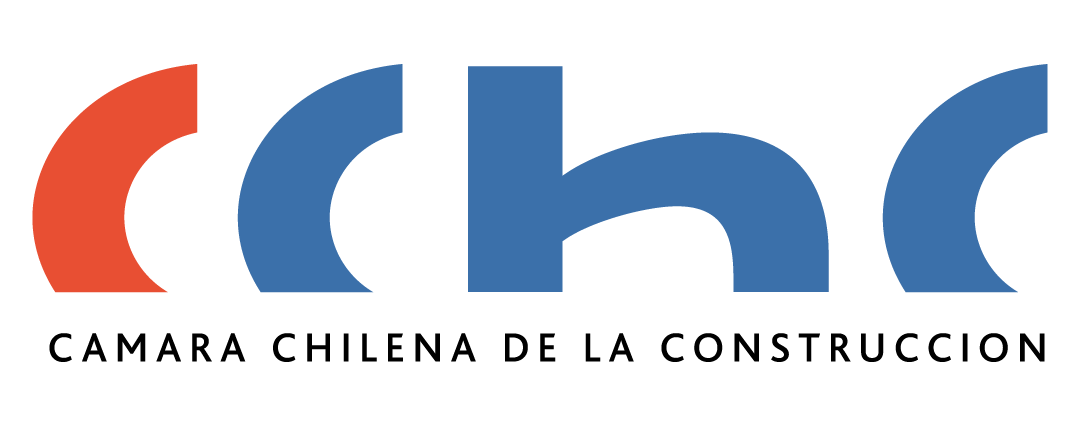 1.6 – EVOLUCIÓN EMPLEO SECTORIAL
Evolución ocupados formales e informales
(miles de personas)
Y así, es inevitable que esto impacte negativamente en el empleo. Porque es cierto que se ha recuperado después del período peak de la pandemia, pero ya muestra en el margen una caída del empleo formal y una estabilización del empleo informal.
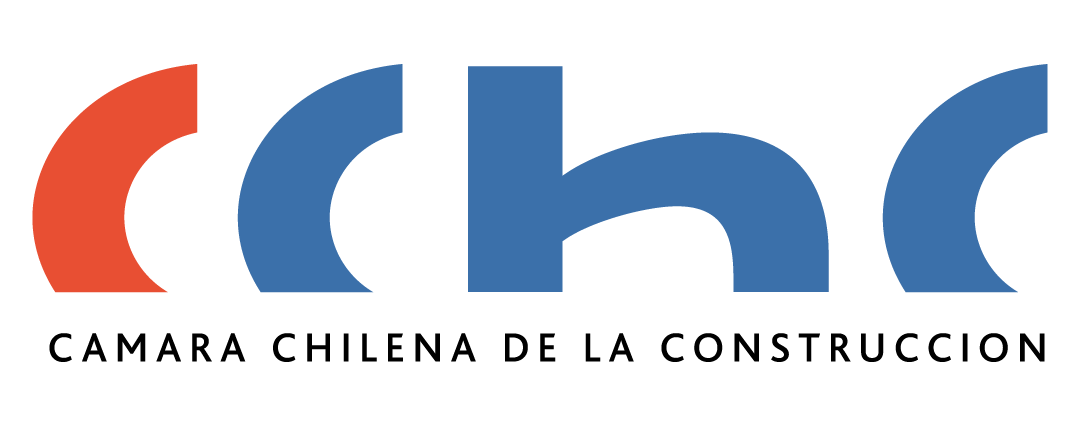 2
PRINCIPALES CAUSAS DEL BAJO DESEMPEÑO
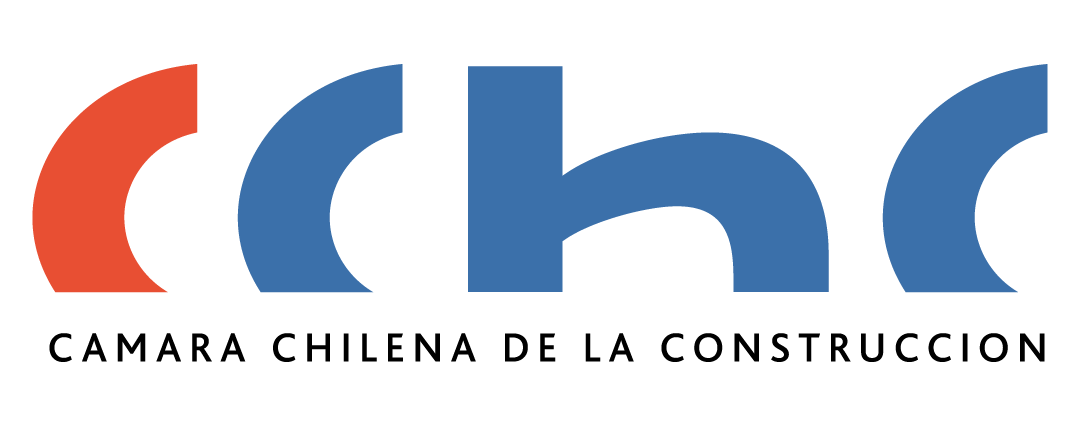 2.1 – ALZA PRECIO DE MATERIALES / EJEMPLOS
Evolución de precios de materiales de uso intensivo en la construcción
(Según categorías INE - Variación anual)
Fuente: CChC en base estadísticas INE.
Lejos de ceder, este problema se ha seguido agravando, impulsado principalmente por el alza global de la tarifa del transporte de contenedores y, en menor medida, por otros factores como demanda interna, costos financieros y tipo de cambio.
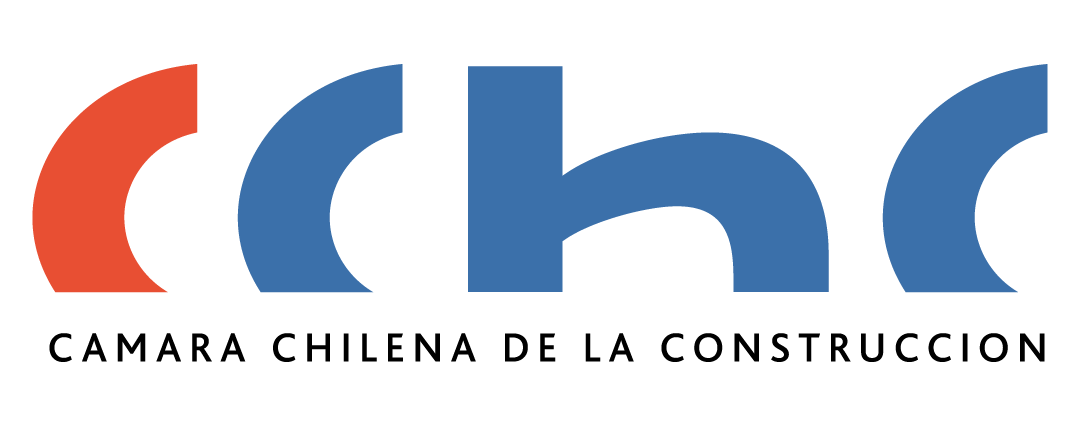 2.1 – ALZA PRECIO DE MATERIALES / IMPACTO SEGÚN TIPOLOGÍA
Impacto alza de precios de materiales según tipología de construcción
(Crecimiento anual)
Fuente: CChC en base estadísticas INE.
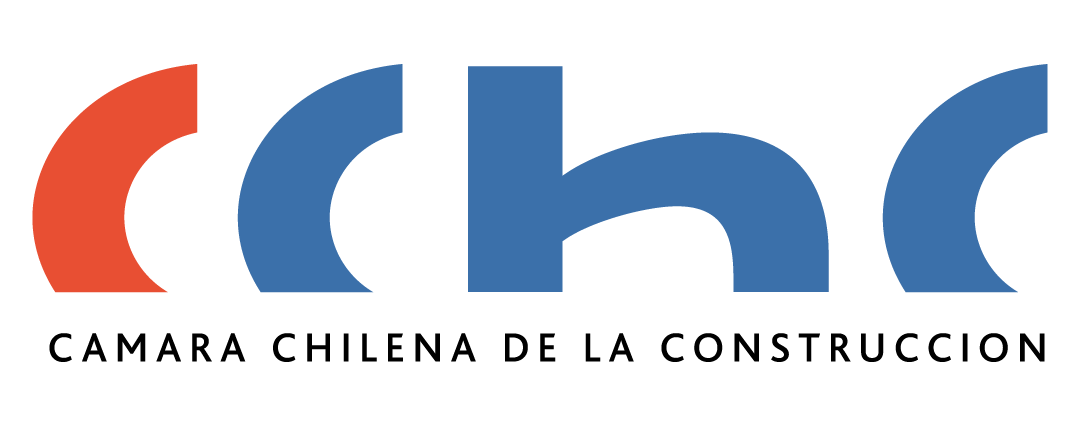 2.1 – ALZA PRECIO MATERIALES / IMPACTO PROYECTOS DE INFRAESTRUCTURA
Fuente: CChC.
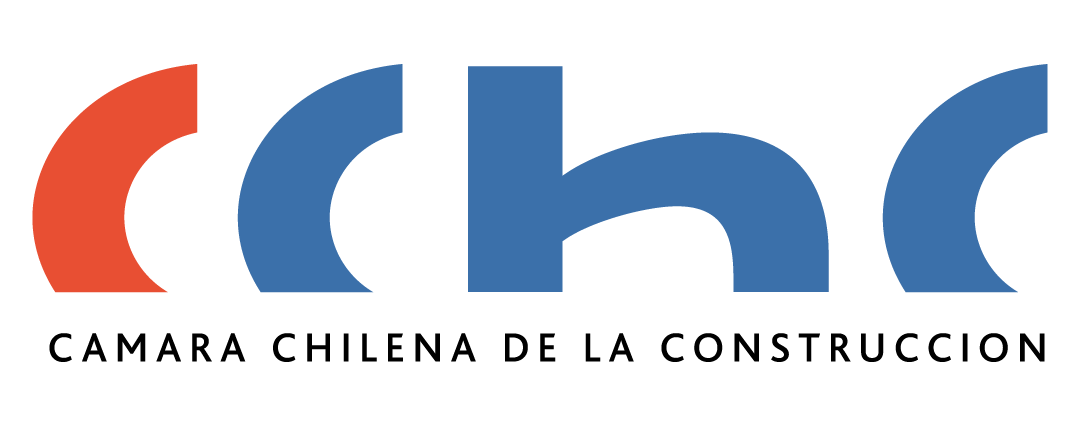 2.1 – ALZA PRECIO MATERIALES / IMPACTO PROYECTOS DE INFRAESTRUCTURA
Según información del Sistema Nacional de Inversiones del Ministerio de Desarrollo Social
(1)
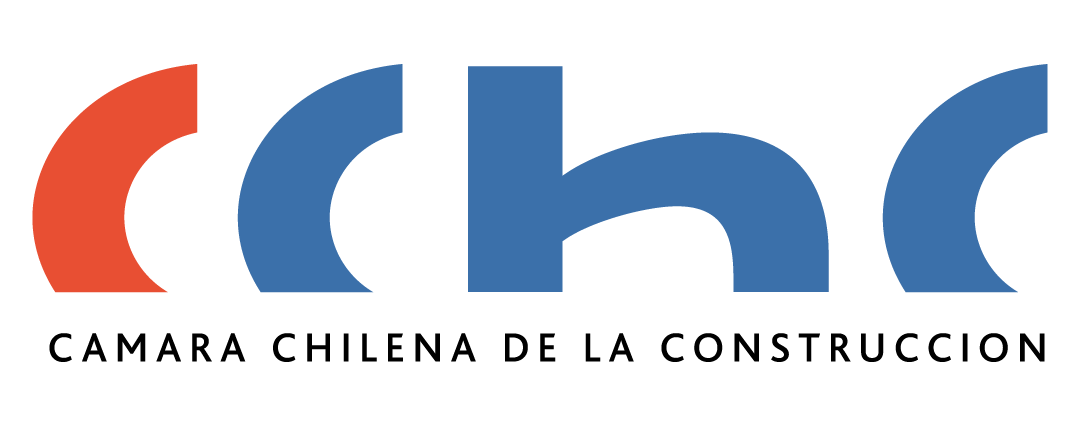 2.2 – FINANCIAMIENTO / EVOLUCIÓN TASAS DE INTERÉS
Tasa de interés promedio de créditos para vivienda
Fuente: CChC en base a estadísticas del BCCh.
Por su parte, la alta inflación ha llevado a sucesivos aumentos de la Tasa de Política Monetaria, lo que se ha visto reflejado en crecientes tasas de interés de los créditos hipotecarios…
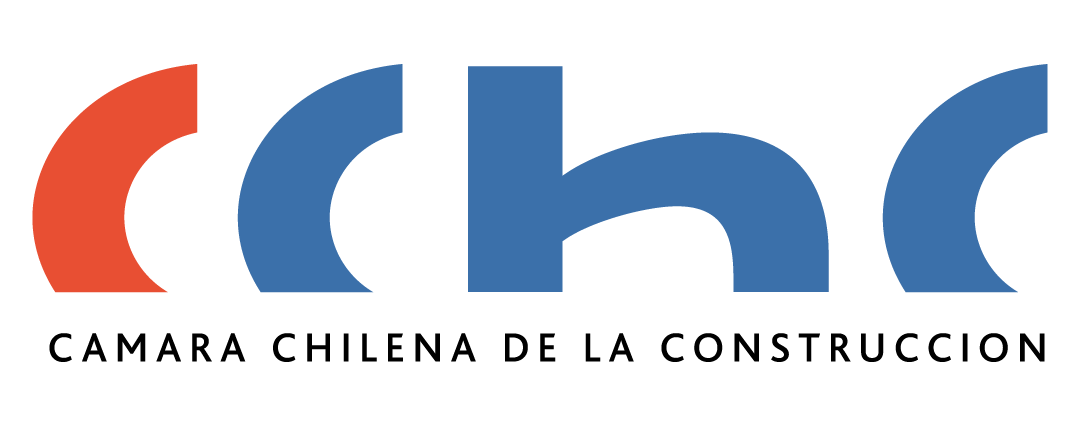 2.2 – FINANCIAMIENTO / IMPACTO EN CRÉDITOS HIPOTECARIOS
Escenario 2021
Escenario actual
Escenario inflación 15%
Fuente: CChC.
Y mayores tasas, junto con menores plazos para el pago de los créditos, se traducen en incrementos muy significativos del monto de los dividendos y del ingreso familiar exigido a los hogares para acceder a financiamiento.
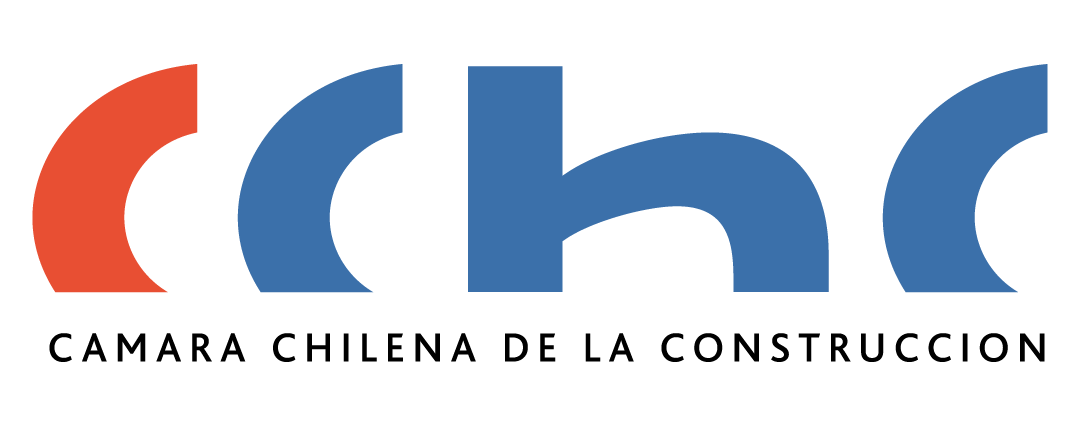 2.2 – FINANCIAMIENTO / EVOLUCIÓN COLOCACIONES
Flujo mensual de colocaciones de créditos para vivienda
El resultado es que el flujo de colocaciones promedio para la vivienda retrocedió 52% durante los meses de abril y mayo de este año en comparación con igual período del año pasado.
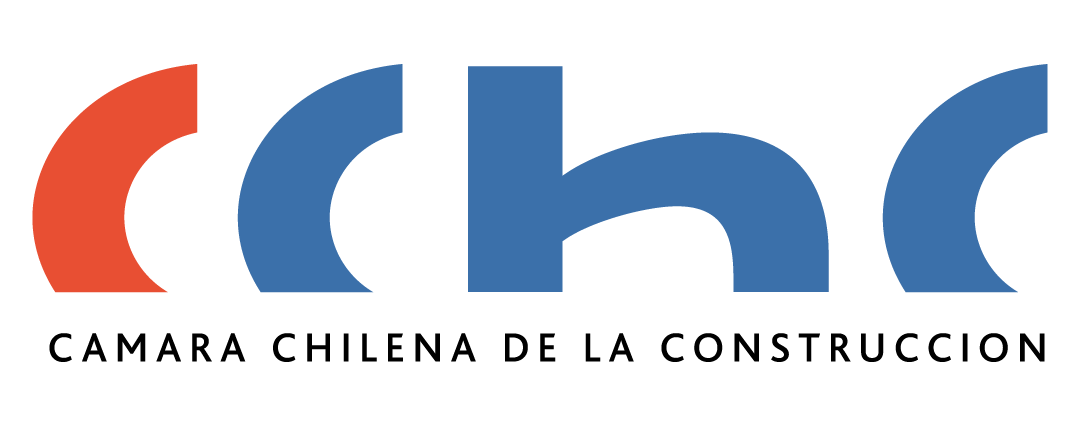 2.3 – ELEVADA INCERTIDUMBRE POLÍTICO-REGULATORIA
Índice de incertidumbre política y económica
Informe de percepción de negocios del BCCh
¿Cuán seguro está de que sus inversiones se realizarán efectivamente? 
(En % de respuestas)
Fuente: CChC en base a las estadísticas de CLAPES UC e INP del BCCh.
Al aumento del precio de los materiales, las condiciones más restrictivas para acceder a crédito (tanto para las personas como para las empresas), la burocracia estatal y el retraso en los pagos, se suma la incertidumbre político-regulatoria.
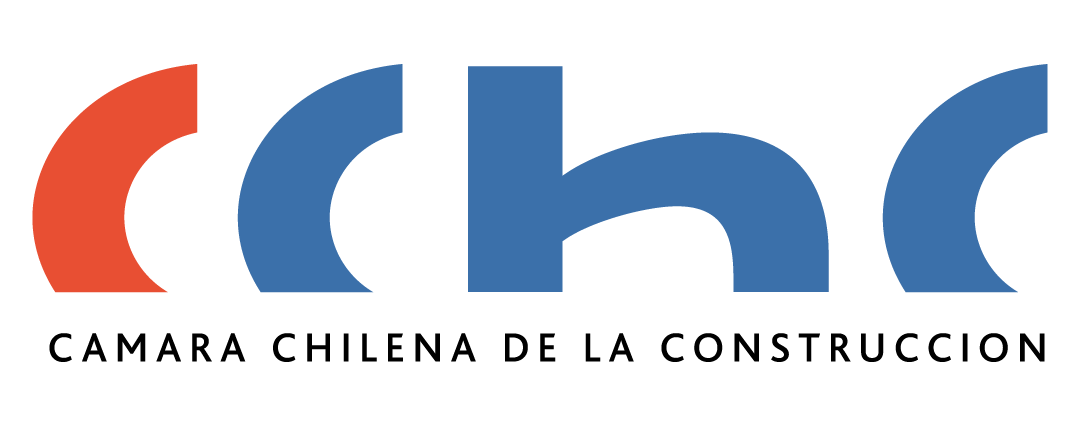 3
IMPACTOS EN CONFIANZA, EXPECTATIVAS Y DECISIONES DE INVERSIÓN
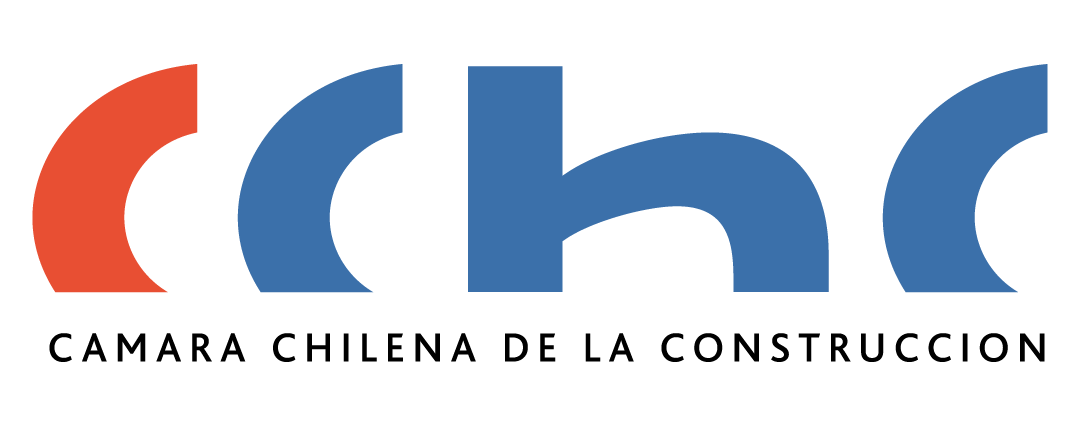 3.1 – IMPACTOS EN CONFIANZA Y EXPECTATIVAS
Índice de confianza empresarial (IMCE construcción)
Expectativas empresas socias CChC
(Índice)
Fuente: CChC en base a encuestas dirigidas a empresas socias de la misma Institución, información de Universidad del Desarrollo e Icare.
Desde finales del 2021 la confianza y perspectivas del sector construcción vienen a la baja, situándose hoy por debajo del umbral neutral. Así también, la actividad para los próximos tres meses se ubica en zona pesimista, escenario preocupante si se añade al desempeño de la demanda y el alto nivel de los costos de producción.
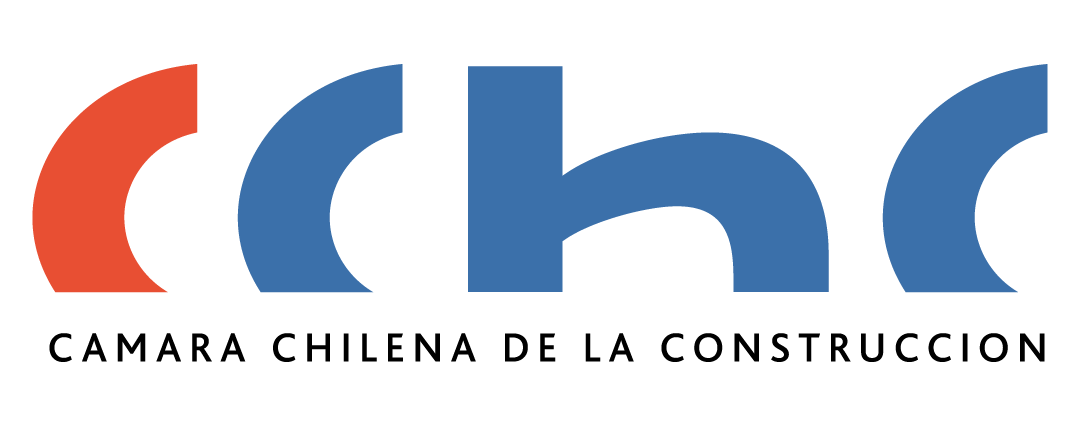 3.2 – IMPACTOS EN DECISIONES DE INVERSIÓN / EJEMPLO
Permisos de edificación – Variación superficie autorizada total país
(1)
Considerando el número de viviendas aprobadas, la contracción es de 24% respecto de enero-abril de 2021 y de 28% vs. período 2000-2021.
(2)
Esta es la cifra más baja para para el período enero-abril desde el año 2010.
En los primeros cuatro meses de este año, la superficie autorizada según permisos de edificación disminuyó 6,4% en comparación con igual período del año pasado, principalmente por la menor superficie autorizada para viviendas (-18%).
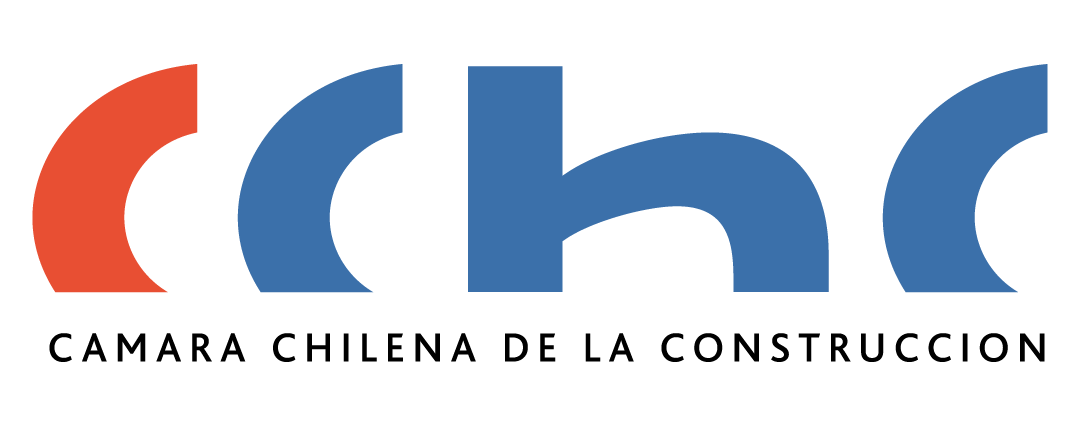 4
PROYECCIONES
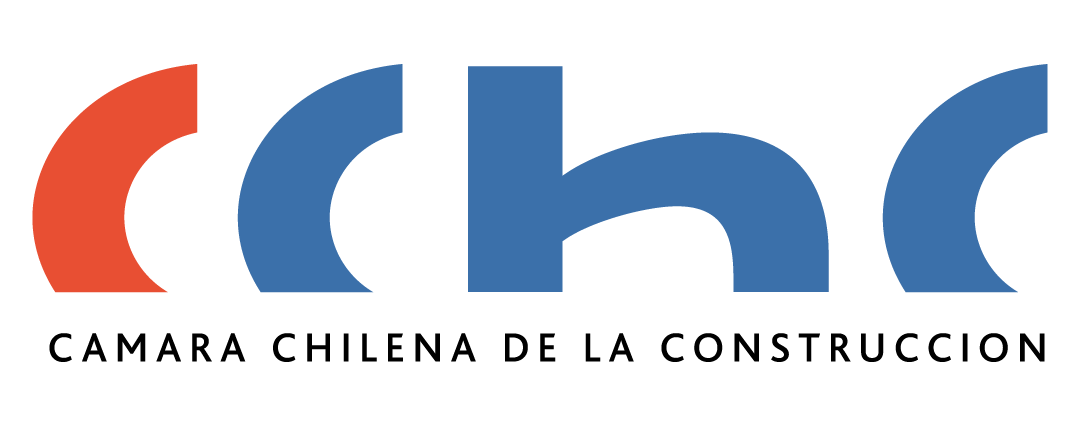 PROYECCIÓN 2022: INVERSIÓN EN CONSTRUCCIÓN
12,3%
Inversión en 
construcción 2021
Proyección inversión 
en construcción 2022:
(Junio 2022)
Proyección inversión 
en construcción 2022:
(04 de enero 2022)
Proyección inversión 
en construcción 2022:
(04 de abril 2022)
-1,9%
-3,0%
-4,6%
Y, dado este escenario, es altamente probable que la inversión en construcción exhiba caídas de dos dígitos durante el segundo semestre de este año y que continúe experimentado tasas de variación negativas hasta 2023.
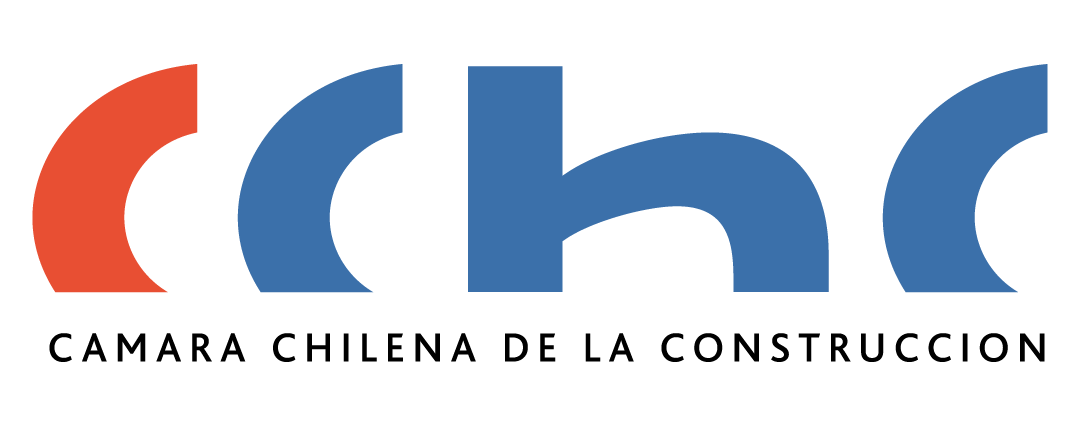 PROYECCIÓN 2022: INVERSIÓN EN CONSTRUCCIÓN DESAGREGADA
Inversión en programas habitacionales del M INVU, FNDR y mejoramiento de barrios.
Inversión real del MOP, inversión en infraestructura del MINVU (vialidad urbana y pavimentación), Educación (inversión JEC), Salud (inversión en infraestructura), justicia y Ministerio Público (inversión en infraestructura), Instituto del Deporte, DGAC, programa FNDR y de mejoramiento urbano.  
Inversión en Metro, empresas de servicios sanitarios, puertos, EFE y Merval. 
Inversión de CODELCO, ENAM I, Gas (ENAP).
Inversión sector forestal, industrial, minería (excluye ENAMI y CODELCO), energía (excluye ENAP), comercio, oficinas, puertos privados e inversión en construcción de otros sectores productivos.
Fuente: CChC.
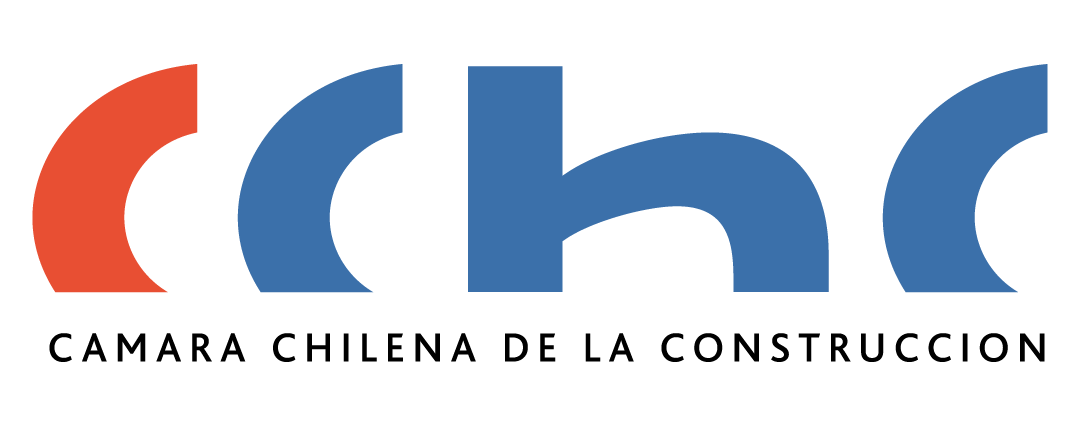 PROYECCIÓN 2022: EMPLEO SECTORIAL
Creación y destrucción del empleo sectorial y crecimiento de la mano de obra
(Miles de trabajadores, variación anual, en porcentaje)
Una menor inversión sectorial va de la mano de menores perspectivas para el empleo. Por ello, es probable que este año terminemos con 90.000 trabajadores cesantes (4.000 más que en 2021).
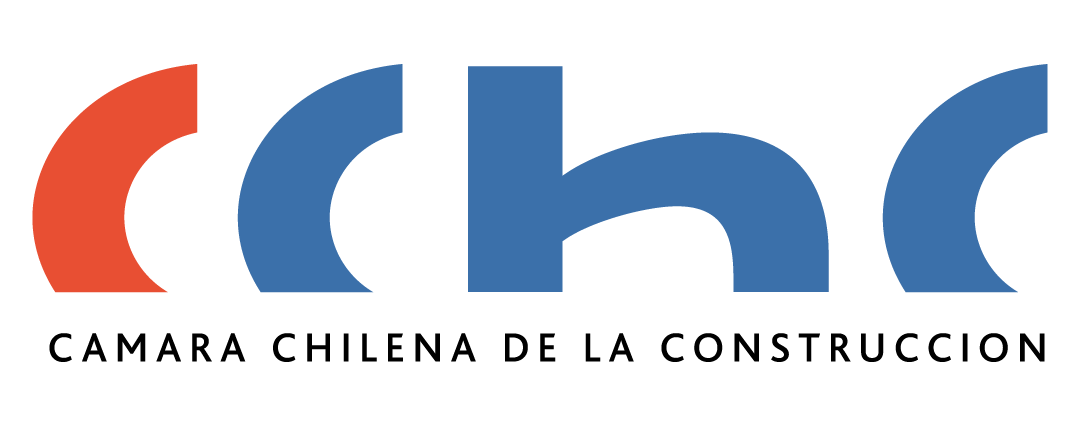 PROYECCIÓN PARA EL AÑO 2023
“
Técnicamente (para el próximo año) se puede hablar de recesión, porque habrá varios trimestres consecutivos con crecimiento negativo respecto al previo.
“
Rossana Costa, Presidenta Banco Central
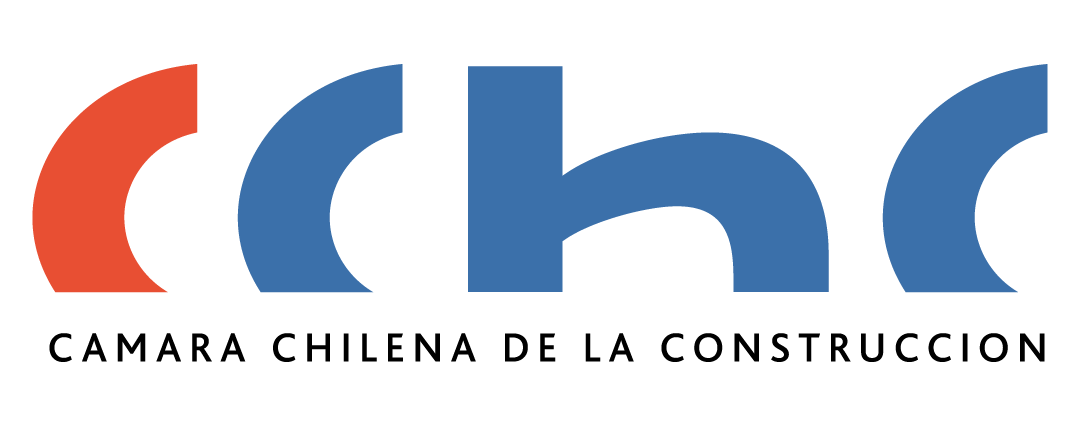 5
PROPUESTAS CChC
ANTE ESTE ESCENARIO
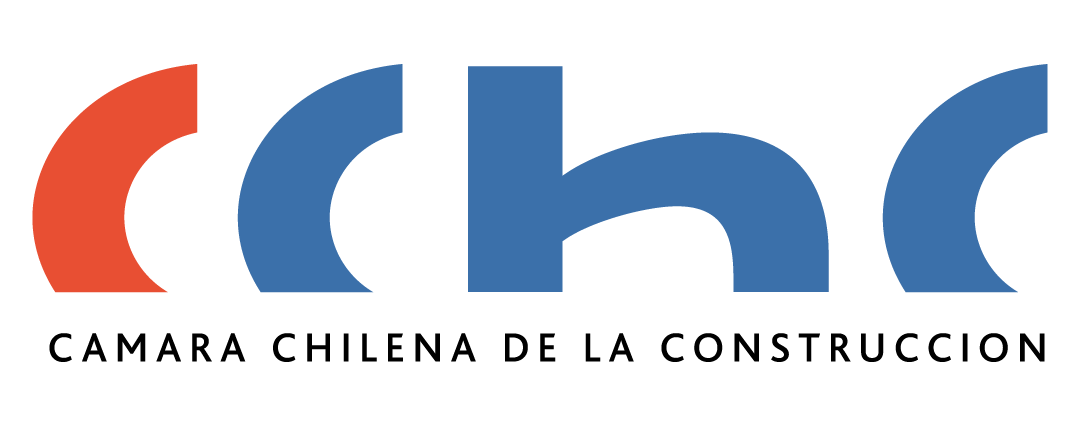 PROPUESTAS CChC
1 –
Evaluar reforma tributaria y reformas laborales considerando: oportunidad, gradualidad, focalización e incentivos a la inversión.
2 –
Disminuir burocracia estatal y asegurar que mandantes públicos paguen oportunamente por trabajo y proyectos ya realizados.
3 –
Autorizar soluciones excepcionales ante una situación excepcional e imprevistas como es el severo aumento del precio de los materiales de construcción.
4 –
Acelerar las medidas que contribuyan a mejorar la productividad tanto del país en general como del sector de la construcción en particular.
5 –
Evaluar la propuesta de nuevo texto constitucional a la luz de su capacidad de impulsar el emprendimiento, la iniciativa privada, la inversión y el empleo.
ANÁLISIS SECTOR CONSTRUCCIÓN
28 junio 2022
Antonio Errázuriz R-T.
Presidente CChC
Nicolás León R.
Gerente de Asuntos Püblicos CChC
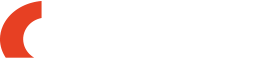